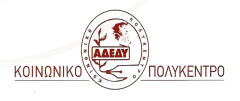 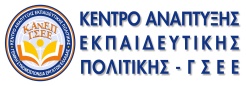 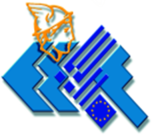 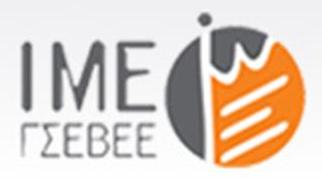 Μεταγνωστικές Ικανότητες
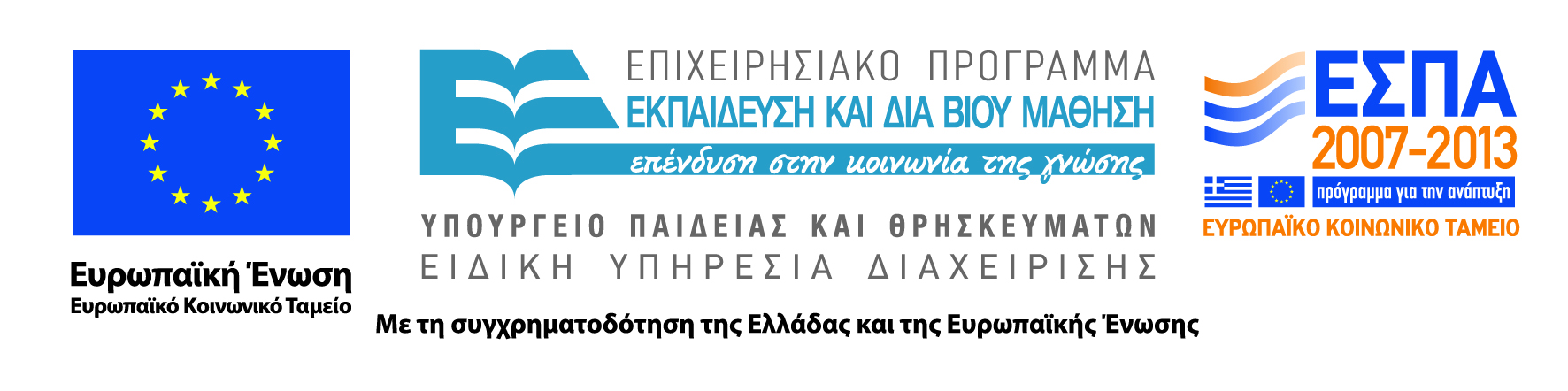 Ενότητα 2.
Μορφές Μεταταγνωστικών Ικανοτήτων
Συγγραφή: Πόπη Κασσωτάκη-Ψαρουδάκη
                     Σαββατού Τσολακίδου
[Speaker Notes: Οδηγίες στον Εκπαιδευτή:

Παρουσιάστε το αντικείμενο της Θεματικής Ενότητας, καθιστώντας σαφή τη σύνδεση της με το γενικότερο Θεματικό Αντικείμενο.

Υπενθυμίστε στους εκπαιδευόμενους ποιοι είναι οι φορείς υλοποίησης του έργου.

Παρουσιάστε σύντομα τον συγγραφέα της ενότητας (βλ. βιογραφικό του στο τέλος του Κυρίως Κειμένου της Ενότητας).]
Συναίσθη-ματα
«Οι μεταγνωστικές ικανότητες μοιάζουν και διαφέρουν μεταξύ τους ...»
«Οι μορφές της μεταγνώσης αφορούν...»
Στρατηγικές
Εφαρμόζω
Αυτόαντι-λαμβάνομαι
[Speaker Notes: Καταιγισμός ιδεών: Παιχνίδι του Μοντριάν

Αυτό είναι ένα παιχνίδι «καταιγισμού ιδεών» τα οποίο προηγείται πάντα της ανάπτυξης της θεματικής ενότητας. 

Δίνει τη δυνατότητα στον εκπαιδευτή : 

Να διαγνώσει τις προηγούμενες γνώσεις, αντιλήψεις και στάσεις  των εκπαιδευομένων σχετικά με τη θεματική της συγκεκριμένης ενότητας. 
Να κατανοήσει τις προσδοκίες των εκπαιδευομένων σε σχέση με τα περιεχόμενα της συγκεκριμένης ενότητας. 
Να διαμορφώσει ένα κλίμα συμμετοχικής δράσης μεταξύ των εκπαιδευομένων, «σπάζοντας τον πάγο».

Οι κανόνες του παιχνιδιού είναι απλοί: Στα άσπρα, μαύρα και κίτρινα παραλληλόγραμμα, αναγράφονται λέξεις και σύμβολα, τα οποία μπορούν να χρησιμοποιούσουν οι εκπαιδευόμενοι για να εκφράσουν την σκέψη τους. Στα κόκκινα και μπλε τετράγωνα αναγράφονται λέξεις και φράσεις που σχετίζονται με τα περιεχόμενα της συγκεκριμένης ενότητας.  

Στόχος δεν είναι οι εκπαιδευόμενοι να συνθέσουν μιαν ολόκληρη φράση με τις συγκεκριμένες λέξεις, αλλά να εμπνευστούν από αυτές για να μιλήσουν για τις γνώσεις, εμπειρίες, απόψεις και συναισθήματα που τους γεννούν έννοιες και δεξιότητες σχετικές με τη συγκεκριμένη θεματική ενότητα. 

Για να το κάνουν αυτό, ζητήστε τους να συγκεντρωθούν στα κόκκινα και μπλε τετράγωνα, αφήνοντας το βλέμμα τους να πλανηθεί στις λέξεις των λευκών, κίτρινων και μαύρων τετραγώνων. Σκοπός είναι να παράγουν όσο το δυνατόν περισσότερες φράσεις, όσο το δυνατόν περισσότερα άτομα.

Χρησιμοποιείστε το χαρτοπίνακα προκειμένου να συστηματοποιήσετε τις ιδέες και απόψεις των εκπαιδευομένων.

Επιχειρήστε να διασυνδέσετε τις συνεισφορές των εκπαιδευομένων πάνω στο θέμα με τα περιεχόμενα της θεματικής ενότητας που θα παρουσιάσετε στη συνέχεια.

Προσοχή! Ο καταιγισμός ιδεών δεν πρέπει να ξεπεράσει την συνολική διάρκεια των 20’ !]
Σκοπός της ενότητας
Η παρουσίαση των:

  	(α) μορφών των μεταγνωστικών ικανοτήτων όπως:
οι μεταγνωστικές εμπειρίες, η αυτοαίσθηση του γνωστικού συστήµατος,
η μεταγνωστική γνώση, η γνώση των στοιχείων που εµπλέκονται σε µια γνωστική συναλλαγή, 
οι μεταγνωστικές στρατηγικές, που εφαρμόζονται εσκεμμένα για τη ρύθµιση της γνωστικής επεξεργασίας.

(β)  γραφικών οργανωτών ως μεταγνωστικών εργαλείων.
[Speaker Notes: Οδηγίες στον Εκπαιδευτή:

Παρουσιάστε με συντομία τον σκοπό της ενότητας.]
Διάγραμμα της ενότητας
[Speaker Notes: Οδηγίες στον Εκπαιδευτή:

Εξηγήστε ότι η ενότητα χωρίζεται σε πέντε διακριτά μέρη από την άποψη του περιεχομένου.
Στη συνέχεια, παρουσιάστε τους τίτλους κάθε υποενότητας, κάνοντας μια σύντομη αναφορά σε αυτές, κατά την προσωπική σας αντίληψη και τις εντυπώσεις σας μετά την ανάγνωση του Κυρίως Κειμένου της Ενότητας.]
Στόχοι της ενότητας
Να  κατανοήσετε τις μορφές μεταγνώσης και να τις αναφέρετε δίνοντας παραδείγματα. 
Να συγκρίνετε τις μορφές της μεταγνώσης,  εντοπίζοντας ομοιότητες και διαφορές.
Να δημιουργείτε γραφικούς οργανωτές για την παρουσίαση και τη σύγκριση των μορφών των μεταγνωστικών ικανοτήτων. 
Να αναπτύξετε συνεργατικές ικανότητες.
[Speaker Notes: Οδηγίες στον Εκπαιδευτή:


Παρουσιάστε σύντομα τα προσδοκώμενα αποτελέσματα της ενότητας, τα οποία συνιστούν και τους στόχους της.

Όποτε το κρίνετε απαραίτητο, ρωτήστε ενδεικτικά κάποιους από τους εκπαιδευόμενους ποιο νόημα προσδίδουν σε κάθε ένα από τα παραπάνω αποτελέσματα. Σε περίπτωση που υπάρχει πρόβλημα κατανόησης, εξηγήστε με σαφήνεια το περιεχόμενο του στόχου.]
Ενότητα 2.Μορφές Μεταταγνωστικών Ικανοτήτων
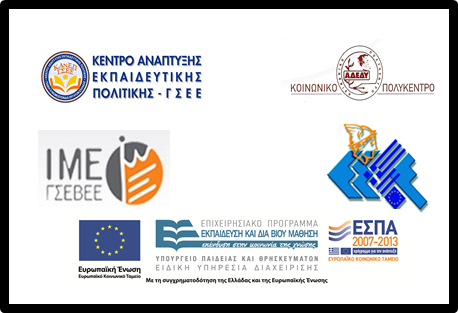 Υποενότητα 1: Εισαγωγικές πληροφορίες
[Speaker Notes: Οδηγίες στον Εκπαιδευτή:


Παρουσιάστε ξανά με συντομία το περιεχόμενο της 2ης υποενότητας.

Προσοχή! Η διδασκαλία αυτής της υποενότητας δεν πρέπει να υπερβεί τα 10’]
Υποενότητα 1Εισαγωγικές πληροφορίες
Η μεταγνώση παίρνει τρεις μορφές ανάλογα με τη λειτουργία της: τη μεταγνωστική εμπειρία, τη μεταγνωστική γνώση και τις μεταγνωστικές δεξιότητες /στρατηγικές. 

 Οι δύο πρώτες συμπίπτουν με τη δηλωτική και διαδικαστική γνώση, ενώ οι μεταγνωστικές εμπειρίες αναφέρονται στα διάφορα αισθήματα που βιώνει το άτομο, όταν ασχολείται με ένα γνωστικό έργο.
[Speaker Notes: Οδηγίες στον Εκπαιδευτή:


Οι λέξεις  με έντονους χαρακτήρες, αποτελούν βασικές έννοιες της υποενότητας. Επιμείνετε ιδιαίτερα σε αυτές ξεκινώντας και καταλήγοντας σε αυτές για κάθε ένα από τα στοιχεία της υποενότητας.]
Ενότητα 2.Μορφές Μεταταγνωστικών Ικανοτήτων
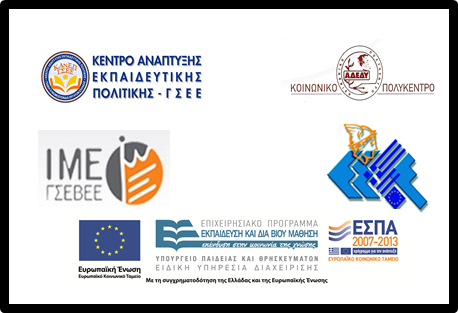 Υποενότητα 2: Μεταγνωστικές 
εμπειρίες
[Speaker Notes: Οδηγίες στον Εκπαιδευτή:


Παρουσιάστε ξανά με συντομία το περιεχόμενο της 1ης ενότητας.

Προσοχή! Η διδασκαλία αυτής της υποενότητας δεν πρέπει να υπερβεί τα 10’]
Υποενότητα 2 Μεταγνωστικές εμπειρίες
Οι μεταγνωστικές  εμπειρίες είναι:
	σύνολο στοιχείων, γνωστικών ή θυμικών όπως ιδέες, αισθήματα, συναισθήματα, κρίσεις, εκτιμήσεις, που μπορεί να είναι σύντομης ή μακράς διάρκειας και να λαμβάνουν χώρα οποιαδήποτε στιγμή που το άτομο ασχολείται με ένα γνωστικό έργο. 
Τέτοια είναι αισθήματα οικειότητας κατανόησης, δυσκολίας, ευκολίας, ικανοποίησης, χαράς, λύπης, θυμού για τυχόν απροσδόκητους παράγοντες.
[Speaker Notes: Οδηγίες στον Εκπαιδευτή:


Οι λέξεις  με έντονους χαρακτήρες, αποτελούν βασικές έννοιες της υποενότητας. Επιμείνετε ιδιαίτερα σε αυτές ξεκινώντας και καταλήγοντας σε αυτές για κάθε ένα από τα στοιχεία της υποενότητας.]
Ενότητα 2.Μορφές Μεταταγνωστικών Ικανοτήτων
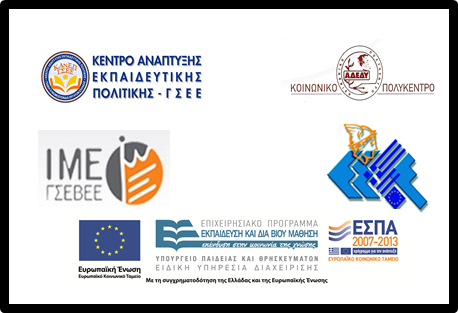 Υποενότητα 3: Μεταγνωστική 
γνώση
[Speaker Notes: Οδηγίες στον Εκπαιδευτή:


Παρουσιάστε ξανά με συντομία το περιεχόμενο της 3ης υποενότητας.

Προσοχή! Η διδασκαλία αυτής της υποενότητας δεν πρέπει να υπερβεί τα 10’]
Υποενότητα 3Μεταγνωστική γνώση
Είναι η μνημονικά αποθηκευμένη γνώση, που έχει να κάνει:
 (α) με τον εαυτό και τους άλλους ως γνωστικά όντα. 
(β) Τα έργα, όπως  την κατάταξή τους ανάλογα με το γνωστικό τους περιεχόμενο και τις γνωστικές τους απαιτήσεις. 
(γ) Τις στρατηγικές, τους  συστηματικούς τρόπους προσέγγισης των διαφόρων γνωστικών έργων και  των συνθηκών εφαρμογής τους (πότε, πού, πώς εφαρμόζονται).
[Speaker Notes: Οδηγίες στον Εκπαιδευτή:


Οι λέξεις  με έντονους χαρακτήρες, αποτελούν βασικές έννοιες της υποενότητας. Επιμείνετε ιδιαίτερα σε αυτές ξεκινώντας και καταλήγοντας σε αυτές για κάθε ένα από τα στοιχεία της υποενότητας.]
Ενότητα 2.Μορφές Μεταταγνωστικών Ικανοτήτων
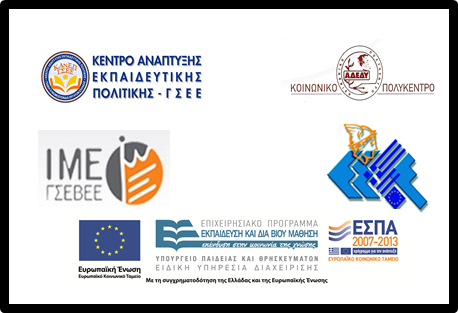 Υποενότητα 4: Μεταγνωστικές στρατηγικές
[Speaker Notes: Οδηγίες στον Εκπαιδευτή:


Παρουσιάστε ξανά με συντομία το περιεχόμενο της 4ης υποενότητας.

Προσοχή! Η διδασκαλία αυτής της υποενότητας δεν πρέπει να υπερβεί τα 10’]
Διάγραμμα: 1
Κυκλικό διάγραμμα: Οι  μεταγνωστικές στρατηγικές
[Speaker Notes: Οδηγίες στους εκπαιδευτές:

Σχολιάστε το διάγραμμα κάνοντας αναφορά στην έννοια «μεταγνωστικές στρατηγικές»]
Υποενότητα 4 Μεταγνωστικές στρατηγικές
Αφορούν στον έλεγχο του γιγνώσκειν, αντίθετα από τις μεταγνωστικές εμπειρίες και τη μεταγνωστική γνώση που αποτελούν εκφάνσεις της διεργασίας παρακολούθησης του γιγνώσκειν. 

Είναι διαδικαστικού τύπου και καταγράφουν το πώς, τις διαδικασίες που εφαρμόζονται επί της γνωστικής επεξεργασίας.
[Speaker Notes: Οδηγίες στον Εκπαιδευτή:


Οι λέξεις  με έντονους χαρακτήρες, αποτελούν βασικές έννοιες της υποενότητας. Επιμείνετε ιδιαίτερα σε αυτές ξεκινώντας και καταλήγοντας σε αυτές για κάθε ένα από τα στοιχεία της υποενότητας.]
Ενότητα 2.Μορφές Μεταταγνωστικών Ικανοτήτων
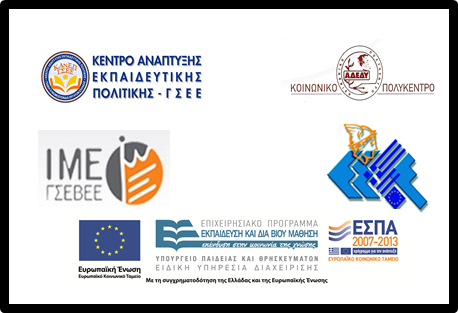 Υποενότητα 5: 
Οι γραφικοί οργανωτές ως μεταγνωστικά εργαλεία
[Speaker Notes: Οδηγίες στον Εκπαιδευτή:


Παρουσιάστε ξανά με συντομία το περιεχόμενο της 5ης υποενότητας.

Προσοχή! Η διδασκαλία αυτής της υποενότητας δεν πρέπει να υπερβεί τα 10’]
Υποενότητα 5 Οι γραφικοί οργανωτές ως μεταγνωστικά εργαλεία
Γραφικοί οργανωτές: 
 είναι είδος πολυτροπικών κειμένων που αποτελούνται από σχήματα, γραμμές, βέλη, λέξεις ποικίλων χρωμάτων και μεγεθών,
 λειτουργούν ως εργαλεία γνωστικής σύνδεσης ανάμεσα στην προϋπάρχουσα και τη νέα πληροφορία, 
 κινητοποιούν τη συνοπτική ανάδειξη τόσο της δομής ενός θέματος, όσο και των σχέσεων ανάμεσα στα μέρη του.
[Speaker Notes: Οδηγίες στον Εκπαιδευτή:


Οι λέξεις  με έντονους χαρακτήρες, αποτελούν βασικές έννοιες της υποενότητας. Επιμείνετε ιδιαίτερα σε αυτές ξεκινώντας και καταλήγοντας σε αυτές για κάθε ένα από τα στοιχεία της υποενότητας.]
Διάγραμμα: 2
Διάγραμμα ροής: Οι μορφές της μεταγνώσης
[Speaker Notes: Οδηγίες στον Εκπαιδευτή:


Σχολιάστε την εικόνα κάνοντας αναφορά στις μορφές της μεταγνώσης και στην αναπαράσταση τους σε διαγράμματα ροής]
Μελέτη περίπτωσης
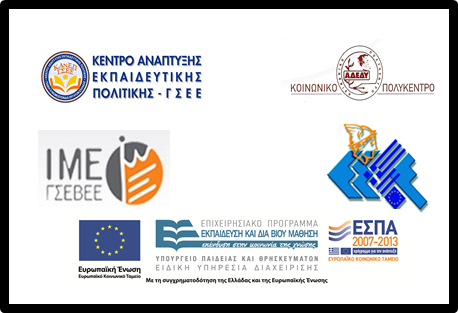 «Σκέψου τι έκανες πριν.......»
[Speaker Notes: Οδηγίες στον Εκπαιδευτή:


Αρχή βιωματικής δραστηριότητας: Μελέτη περίπτωσης.

Εξηγήστε τους στόχους της δραστηριότητας και ακολουθήστε το λεπτομερές πλαίσιο διεξαγωγής της δραστηριότητας για τη βιωματική δραστηριότητα της συγκεκριμένης ενότητας. 

Προσοχή! Διεξαγωγή αυτής της δραστηριότητας δεν πρέπει να υπερβεί τα 40’]
Σκέψου τι έκανες πριν.......1
Το πρόβλημα: 

Η απώλεια ενός αντικειμένου και η διαδικασία αναζήτησης του. 

Ποιες μεταγνωστικές ικανότητες εμπλέκονται;
[Speaker Notes: Οδηγίες στον Εκπαιδευτή:


Ακολουθήστε το λεπτομερές πλαίσιο διεξαγωγής της δραστηριότητας για τη βιωματική δραστηριότητα της συγκεκριμένης ενότητας.]
Σκέψου τι έκανες πριν....2
Ερωτήματα

 Ποιες μεταγνωστικές ικανότητες εντοπίζετε ατομικά;
 Ποιες μεταγνωστικές ικανότητες εντοπίζετε ως ομάδα;
 Σε ποιες μορφές μεταγνώσης ανήκουν;
 Με ποιους γραφικούς οργανωτές θα τις παρουσιάσετε;
[Speaker Notes: Οδηγίες στον Εκπαιδευτή:


Τέλος βιωματικής Δραστηριότητας.

Ακολουθήστε το λεπτομερές πλαίσιο διεξαγωγής της δραστηριότητας, για την βιωματική δραστηριότητα της συγκεκριμένης ενότητας.]
Σκέψου τι έκανες πριν.....3
Συλλογή Δεδομένων 

Δύο λίστες (μια ατομική & μια συλλογική ανά ομάδα).
Ένας γραφικός οργανωτής ανά ομάδα.


	Παρατήρηση: Φροντίστε ώστε ο γ.ο. να έχει ξεκάθαρο τίτλο, καθώς και τα απαραίτητα σχήματα, βέλη, λέξεις που απαιτούνται για την ολοκλήρωσή του.
[Speaker Notes: Οδηγίες στον Εκπαιδευτή:


Τέλος βιωματικής Δραστηριότητας.

Ακολουθήστε το λεπτομερές πλαίσιο διεξαγωγής της δραστηριότητας, για την βιωματική δραστηριότητα της συγκεκριμένης ενότητας.]
Ανακεφαλαίωση Ενότητας
Έννοιες
Μεταγνωστικές εμπειρίες
Μεταγνωστική γνώση 
Μεταγνωστικές στρατηγικές 
Προσανατολισμός
Σχεδιασμός 
Παρακολούθηση
Ρύθμιση 
Αξιολόγηση
Αυτο-αναλογισμός  
Γραφικός οργανωτής
Εκπαιδευτικοί στόχοι
Οι μορφές μεταγνώσης και η κατανόησή τους 
Η σύγκριση των μορφών μεταγνώσης,  εντοπισμός ομοιοτήτων-διαφορών
Η δημιουργία γραφικών οργανωτών
Η ανάπτυξη συνεργατικών ικανοτήτων
[Speaker Notes: Οδηγίες στον Εκπαιδευτή:


Ανακεφαλαιώστε τα περιεχόμενα της ενότητας, παρουσιάζοντα ξανά μια προς μια τις βασικές έννοιες που αναλύθηκαν και πληροφορίες που παρουσιάστηκαν.

Στη συνέχεια, αναφερθείτε στους εκπαιδευτικούς στόχους της ενότητας: δώστε στους εκπαιδευόμενους τον λόγο προκειμένου να διαπιστώσουν αν και κατά πόσο επιτεύχθηκαν οι στόχοι της θεματικής ενότητας.]
ΤΕΛΟΣ
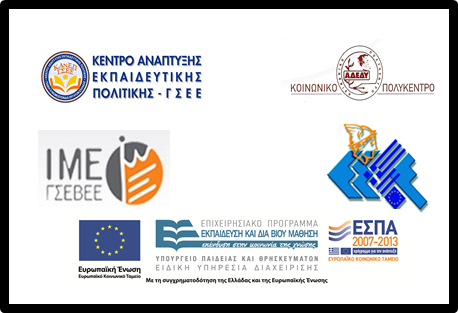 Ευχαριστούμε για την προσοχή σας!
Η συνέχεια εδώ:
[Speaker Notes: Οδηγίες στον Εκπαιδευτή:



Ευχαριστήστε τους εκπαιδευόμενους για τη συμμετοχή τους.

Υπενθυμίστε τους ότι οφείλουν να επισκεφθούν την ηλεκτρονική πλατφόρμα προκειμένου να ολοκληρώσουν την θεματική ενότητα στο σύνολο της.]